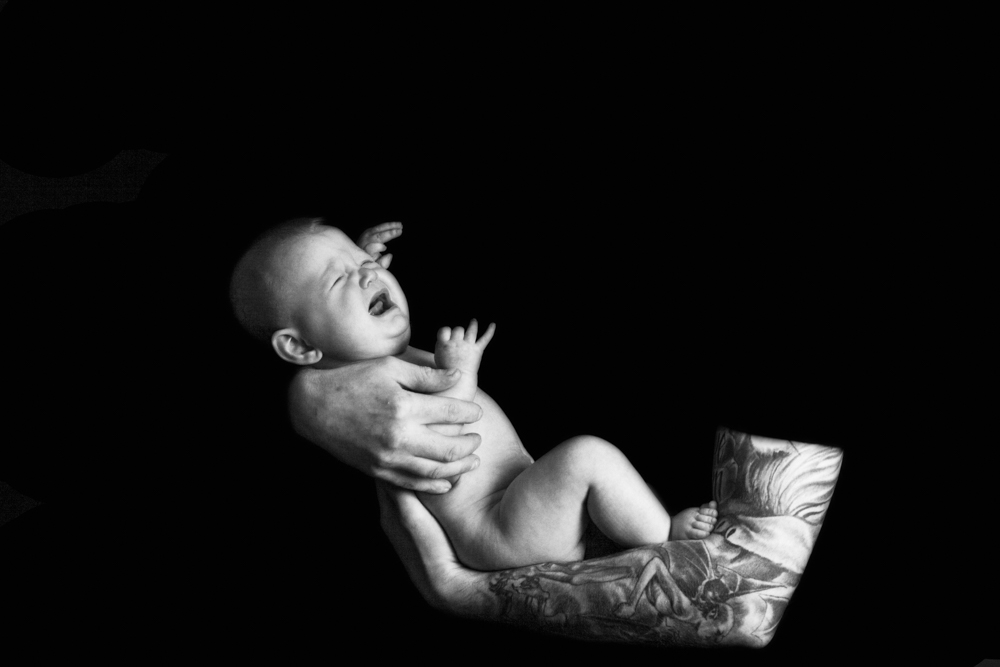 Training for trainers and professionals:The ICON message
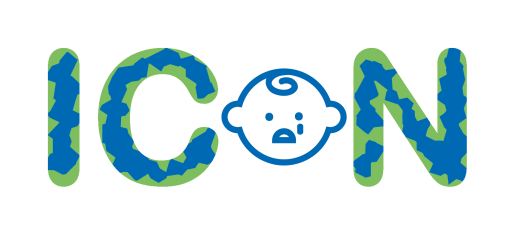 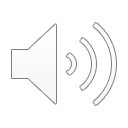 Aims of this training session
This training is designed to equip you with the knowledge, information and skills that you will need to discuss ICON: ‘Babies cry, you can cope’ with parents and carers
The training will help you to:
share the message that crying in babies is normal 
 support parents/carers to soothe their baby
support parents to cope with a baby’s crying
understand more about Abusive Head Trauma
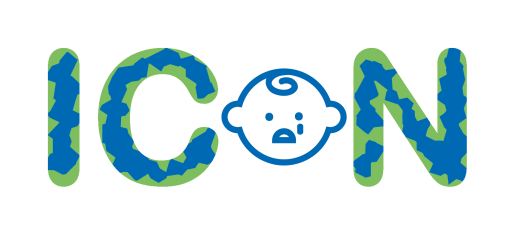 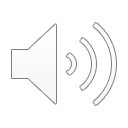 What is Abusive Head Trauma?
Also known as Shaken Baby Syndrome, is Child Abuse
Catastrophic injuries: 
Brain injuries
Bleeding behind the eyes
Bony injuries
Our goal for ICON is to communicate to parents/carers that they can expect crying, prepare for it and cope with it
Our aim is to reduce the incidence of AHT triggered by crying 
https://iconcope.org/parentsadvice/
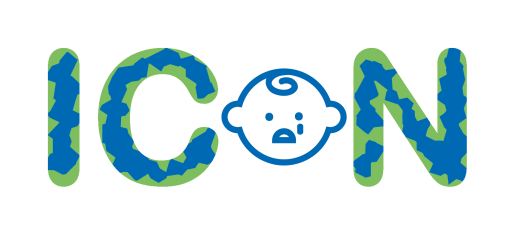 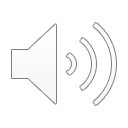 More facts about Abusive Head Trauma
AHT is the most common cause of death or long term disability in babies
24 out of 100, 000 hospital admissions for babies are due to abusive head trauma
200 children are killed or hurt annually in the UK 
These figures certainly underestimate the real numbers involved
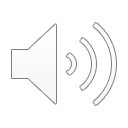 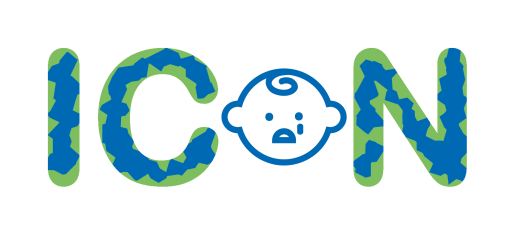 WHO SHAKES and why?
70% perpetrators are males – fathers/male surrogates 
 Coping with crying can feel like living on a cliff edge
Caregivers lose control and shake 
Can occur in every socio-economic group
Demonstrable relationship between the normal peak of crying and babies subject to AHT.
Increase in babies in the 1st month of life, a peak at 6 weeks during the 2nd month and a decrease during the 3rd to 5th months of life
Research shows that babies are most likely to be shaken when they are 2-4 months old… the time when babies cry the most.
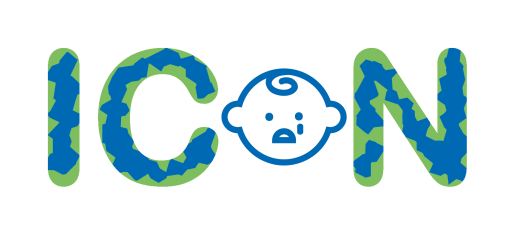 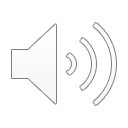 Normal Crying curve (Barr 1990)
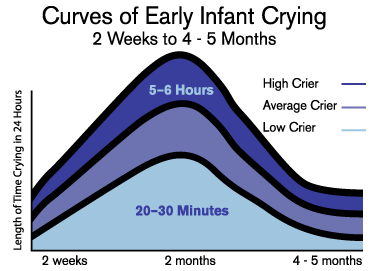 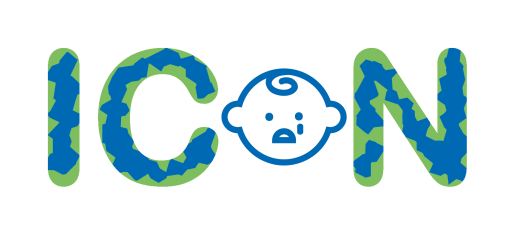 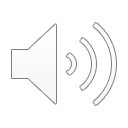 Coping strategies
Success depends on controllability
Problem solving where the stressor cannot be controlled can lead to frustration and distress
support through the problem rather than solving the problem 
The need for a careful approach towards a responsive professional intervention that is rooted in evidence is, therefore, crucial
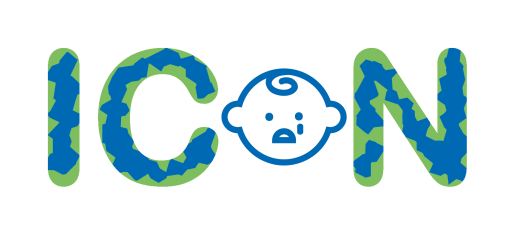 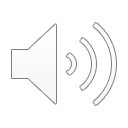 [Speaker Notes: The success of any coping strategy depends on the controllability of the situation.  Coping strategies relying on problem solving may lead to increased frustration and distress when used in a context where the stressor cannot be controlled and where there is no response (Folkman 1992; Compas et al 1988).  Taking excessive infant crying as an example, Long and Johnson (2001) found parents eventually accepted that coping involved support through the problem rather than solving the problem (i.e. stopping the baby crying) which was frequently an impossible task.  The need for a careful approach towards a responsive professional intervention that is rooted in evidence is, therefore, crucial.]
Living on a cliff edge!
Excessive infant crying can be associated with:
Parental stress
Depression
Possible relationship problems
Feelings of guilt, inadequacy and helplessness

https://www.iconcope.org/wp-content/uploads/-%20PHE%20Traumatic%20Head%20Injury%20Infographic%20and%20Animation%20ES%20WITH%20CAPTIONS%20(1).mp4
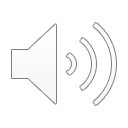 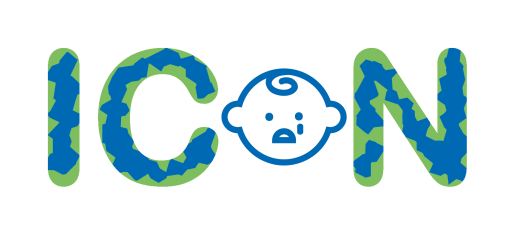 Are some babies more at risk than others?
Research shows that the most at risk babies are:
Baby boys
Babies under 6 months old
Babies born pre-term or at low birth weight
Babies who have previous involvement with child protection services.
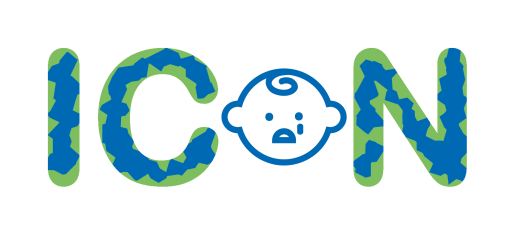 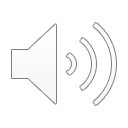 Cost
Human and Emotional 
Financial
Hospitalisation 
Long term health and educational needs
Medical equipment
Legal proceedings 
Child Safeguarding Practice Review 
Loss of societal productivity 
Ellis’s Story: https://youtu.be/aqCbREcduMA
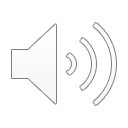 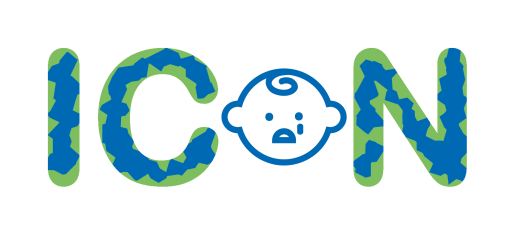 Does prevention work?
A co-ordinated, hospital based parent education programme targeting parents of all newborn infants can significantly reduce the incidence of abusive head trauma in children less that 36 months.
Dias et al (2005) Preventing Abusive Head Trauma Infants and Young Children: a hospital based prevention program Pediatrics 115: 470 – 477

16 infants who were born in the 8 year study period were treated at the children’s hospital for shaking injuries sustained during their 1st year of life.  Of those infants 14 were born during the 5 year control period and 2 during the 3 year post implementation period.  The decrease from 2.8 injuries/year to 0.7 injuries/year represents a 75% reduction (P=03).
Altman et al (2010) Parent Education by Maternity Nurses and Prevention of  AHT.
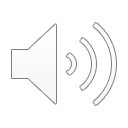 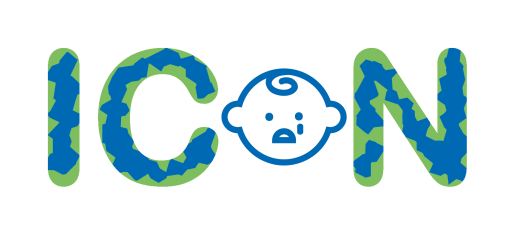 Does prevention work?
The primary aim of this study was to determine whether there was any change in visits of 0 to 5 month old infants to the Medical Emergency Room (known as the Emergency Department in the UK). After program implementation, crying cases were reduced by 29.5% (p < .001). The most significant reductions were for crying visits in the first to third months of life. 
Barr R G, Rajabali F, Aragon M; Colbourne M., Brant R.,  Education About Crying in Normal Infants Is Associated with a Reduction in Pediatric Emergency Room Visits for Crying Complaints J Dev Behav Pediatr 36:252–257, 2015

A New Haven AHT prevention programme that chose to teach parents how to recognise their feelings of frustration with their infants crying and to walk away from the baby  found that those who received the programme were 79% less likely to have been diagnosed with AHT.
Bechtel et al (2020) Impact of the Take 5 Safety Plan for Crying on the Occurrence of Abusive Head Trauma in infants.  Chlid Abuse Review vol 29: 282-290
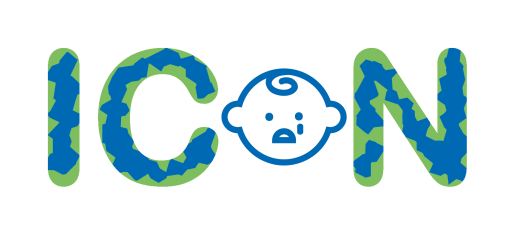 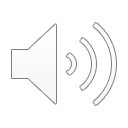 What is ICON?
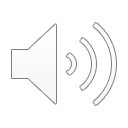 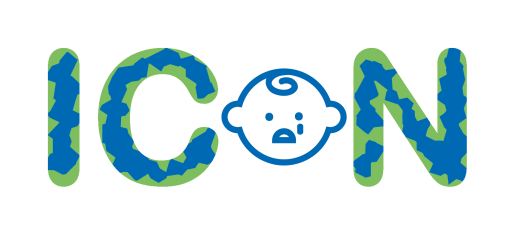 The  ICON Touchpoints
Each area can deliver ICON through additional routes e.g. antenatally, via 0-19 teams.  The touchpoints below represent the CORE ICON programme.
In hospital/at home following delivery before the Mother and baby are discharged (this is the time when men are often present and the opportunity to engage with men at this point is crucial). The leaflet provided and explained in detail using the ICON script as a guide if necessary.
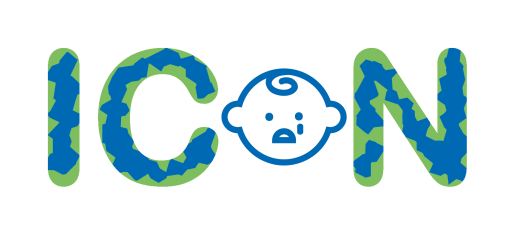 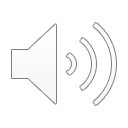 ICON Touchpoints (cont)
Within the first 10 days during Community Midwife visit (a light touch reminder)
Between 10 and 14 days during Health Visitor contact (a light touch reminder and conversation about comforting techniques)
Around 3 weeks via text/telephone/visit/clinic contact by Health Visiting service (a light touch reminder and conversation about a plan about how to cope)
At the 6/8 week check with GP (a questionnaire included in RCGP national toolkit)
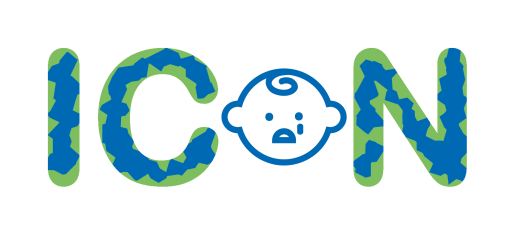 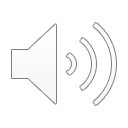 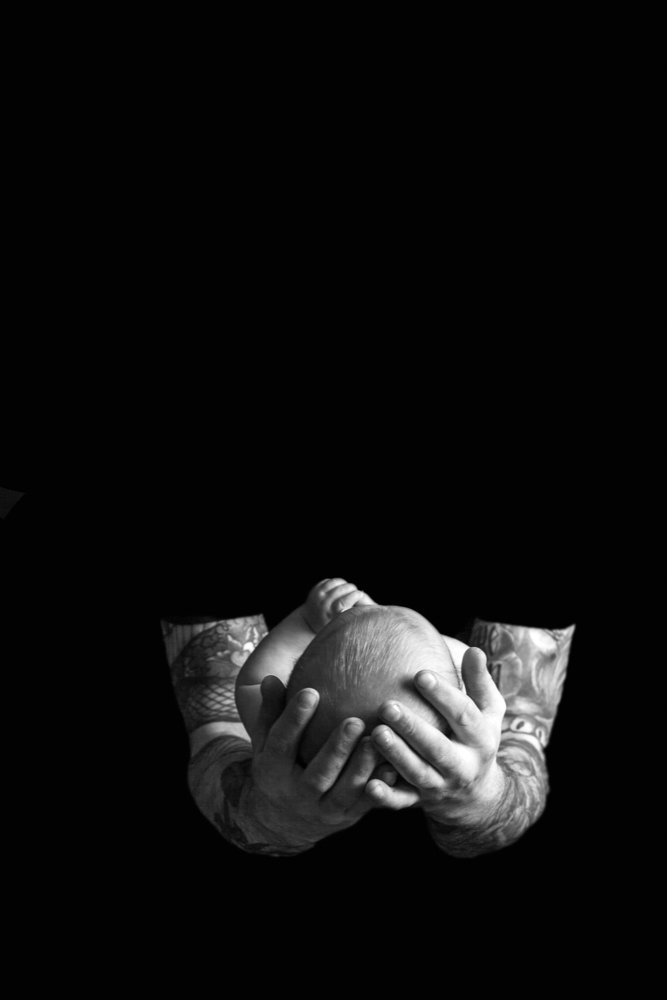 How can professionals help parents?
By offering ICON as a way to avoid a situation where frustration can lead to  abuse
By discussing the issues raised 
By talking through the key points in the ICON leaflet
Showing ‘I Am Unshakeable’ video
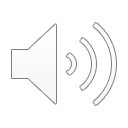 Introducing ICON to a parent/carers
Help parents understand that crying is normal… all parents can feel like this
Make a positive effort to engage with male carer/dad
Explain that crying is a normal part of development
Reassure parents that babies are not doing this on purpose
Support parents in  coping with their own emotions and stress (Coping with Crying Plan)
Teach parents soothing and safe sleep techniques
Inform parents/carers about sharing the ICON leaflet with anyone who cares for your baby.
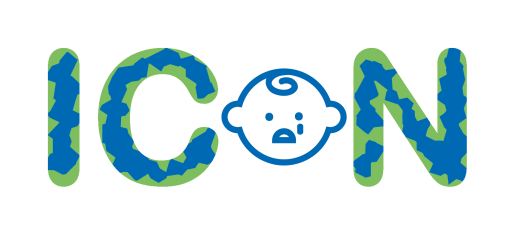 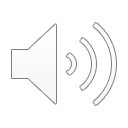 ICON resources
Leaflet
Stickers
Fridge magnets
I  Am Unshakeable video
Coping with Crying Plan
GP questionnaire
Series of short videos
C is for Comforting methods infographic
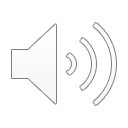 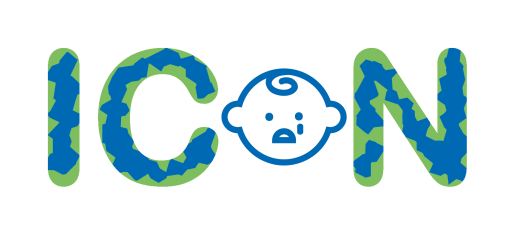 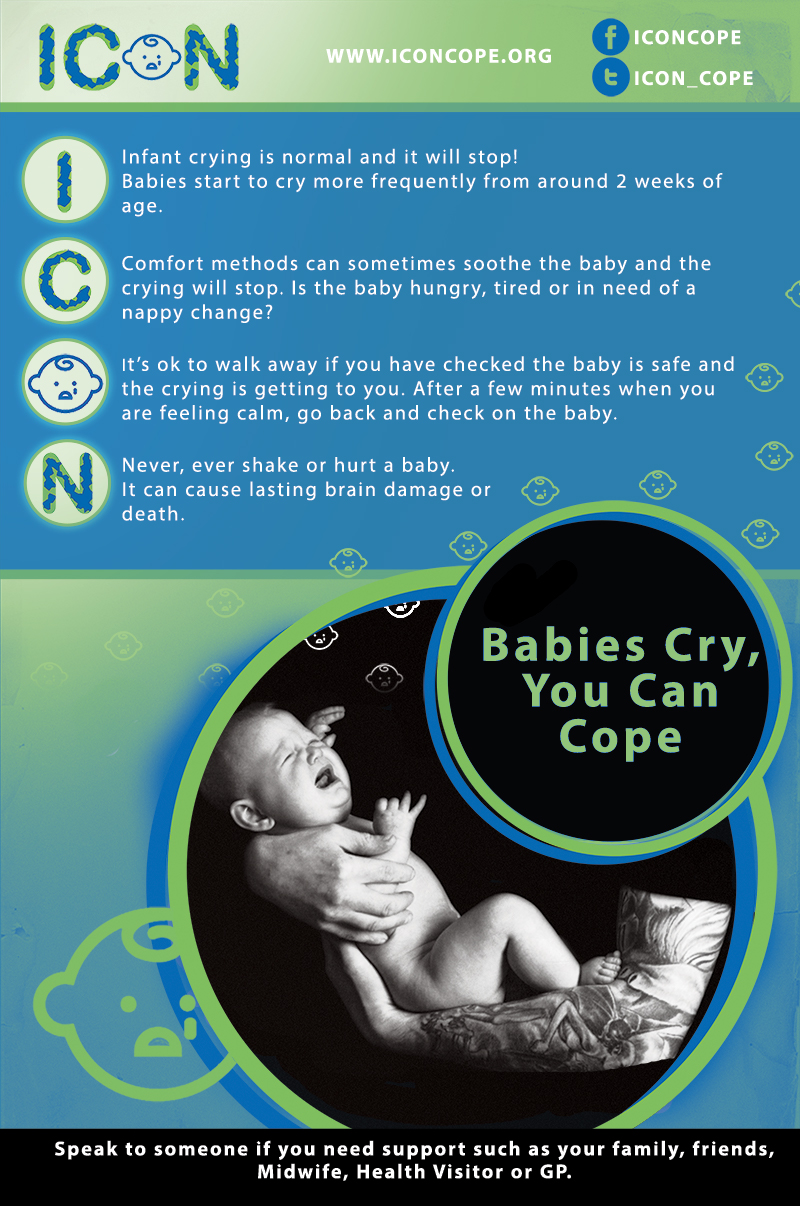 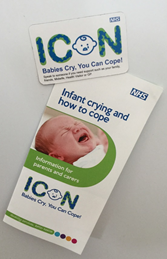 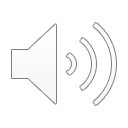 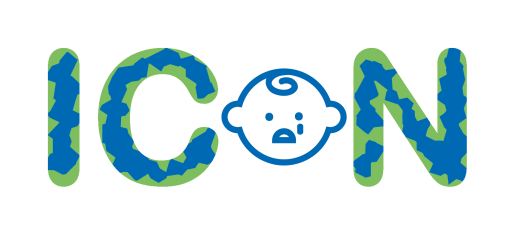 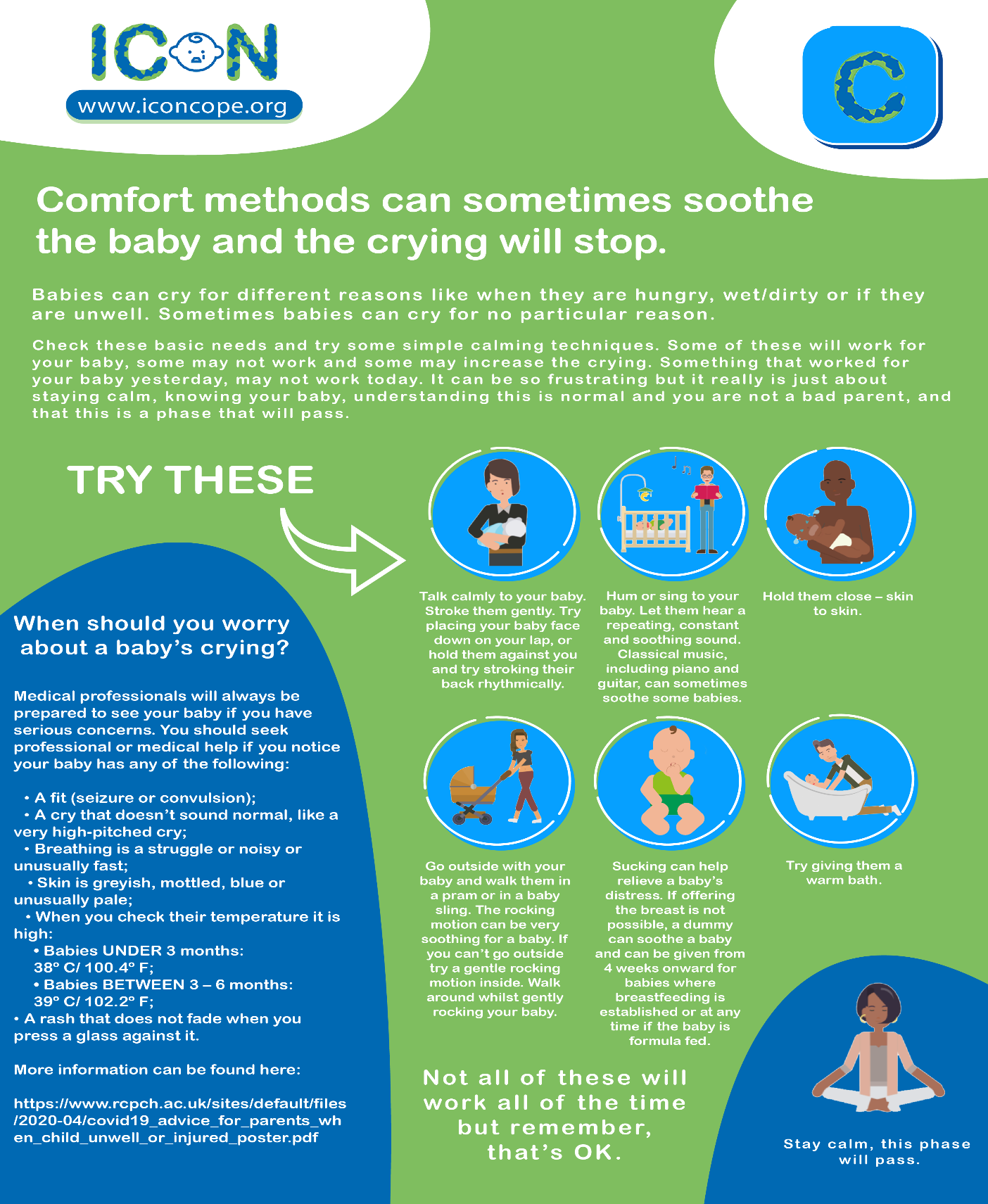 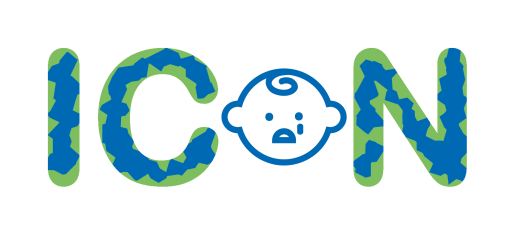 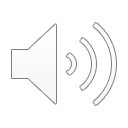 Thank you!
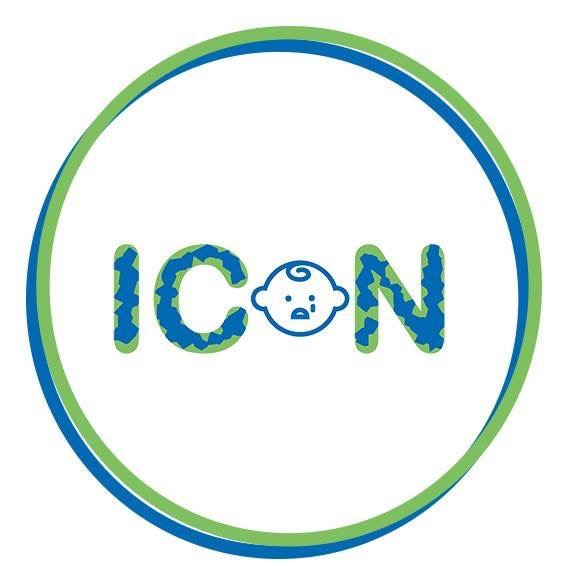 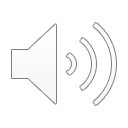